Mobilanpassning av goteborg.se
Projektets delar
Mobilanpassning av goteborg.se
Varför gör vi detta?
42 % av besökarna på goteborg.se kommer via mobil eller surfplatta.
Idag får de ingen bra upplevelse utan måste zooma in och ut för att kunna ta del av innehållet på webbplatsen.
Prioriterat att vi får en förbättring för medborgaren så snart som möjligt. Deadline för projektet 30 juni 2016.
2
Projekt mobilanpassning goteborg.se
Projektet består av fem större delar:
Projekt Mobilanpassning av goteborg.se
1
Mobilanpassa med responsiv design
2
Nytt koncept för navigering på webbplatsen
3
Ny design enligt digitala grafiska profilen
4
Förbättrade redaktionella verktyg
5
Modulär gränssnitts-arkitektur
3
Responsiv design = innehållet anpassar sig efter skärmytan. Exempel »
Mobile first – fokusera på att få det riktigt bra för besökaren där begränsningarna är som störst (på mobil).
Arbetet består av:
Anpassa temat och våra generella sidmallar
Anpassa generella funktioner (t.ex. sök och enhetskatalogen)
Anpassa samtliga e-tjänster
1
Mobilanpassa med responsiv design
4
Vi får ofta kritik om att det är svårt att hitta på goteborg.se. 
Svårt att förstå under vilken kategori en service finns.
Plottrig startsida – var ska jag klicka?
Djupa strukturer innebär många klick.
På mobilen blir kraven än högre.
Tydliga och stora klickområden
Viktigaste först!
Hamburgermenyer dåliga för stora sajter med djup struktur
2
Nytt koncept för navigering på webbplatsen
5
Vår idé på lösning:
En navigering som tar upp hela sidans yta. Besökaren klickar sig ner i strukturen till dess att den kommer till en målsida.
Istället för 10 ganska abstrakta kategorier kan vi ha betydligt fler och betydligt konkretare.
2
Nytt koncept för navigering på webbplatsen
Startsida
Genomgång
Målsida
Målsida
nav
nav
nav
nav
nav
nav
nav
nav
nav
nav
nav
nav
6
Det innebär: 
Samtliga målsidor måste finnas längst ner i strukturträdet.
Vi bryter upp antalet kategorier i betydligt fler (åtminstone mot medborgarna).
2
Nytt koncept för navigering på webbplatsen
7
Givetvis passar vi på att designa om goteborg.se så att den går i linje med den digitala grafiska profilen
3
Ny design enligt digitala grafiska profilen
8
Nyttja de nya möjligheter som finns i nya versionen av WPS 8.5 (t.ex. sidmoduler)
Detta (i kombination med ny kod) betyder att innehållet behöver migreras från dagens goteborg.se till mobilanpassade versionen. Denna migrering kommer troligtvis INTE att kunna göras helt automatiskt.
Stort fokus kommer att läggas i början av projektet för att kunna hitta en lösning som minimerar handpåläggningen för oss på webbstrategiska.
4
Förbättrade redaktionella verktyg
9
Nytt sätt att hantera kod på för intraservice som på sikt kommer underlätta vidareutvecklingen av goteborg.se.
5
Modulär gränssnitts-arkitektur
10
Vad innebär det för dig som redaktör?
Webbstrategiska utför det allra mesta av arbetet:
Förbereder dagens goteborg.se genom att se till att alla målsidor ligger längst ner i strukturen.
Sätter upp de migrerade sidorna i nya versionen.

Så kan du som redaktör bli påverkad:
Vara med i diskussioner om hur dina målsidor ska struktureras.
Vara med i att ta fram nytt arbetssätt för kategoriarbetet.
Nytt arbetssätt i och med nya redaktionella verktyg.
11
Flytta målsidor – dagens goteborg.se
12
Beta-version
Vår förhoppning är att vi denna gång ska kunna ha en beta-version av nya goteborg.se innan vi lanserar.
För att kunna ta in synpunkter från medborgare.
För att förenkla det tekniska arbetet och kunna hitta buggar i god tid.
13
Hur vill ni få information?
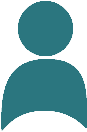 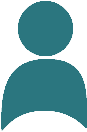 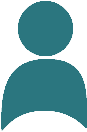 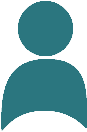 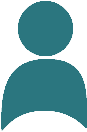 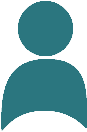 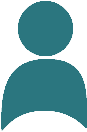 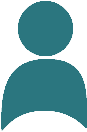 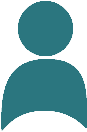 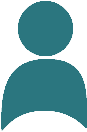 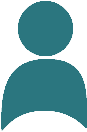 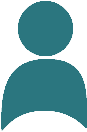 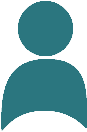 @
www
Nyhetsbrev?
Blogginlägg?
Infomöten?
14
KONTAKT:Webbstrategiska verksamhetenKonsument- och medborgarservice, Göteborgs StadHenrik Johnssonhenrik.johnsson@kom.goteborg.se